يحتوي الغلاف الهوائي Atmospher  على العديد من الجزيئات والغازات الحمضية
تتفاعل هذه الجزيئات مع الماء وتتساقط على الغلاف الارضي مسببة تلوث
تفاعل الأشعاع الحراري مع الغازات الجوية يتحكم في درجة حرارة الأرض
البيوت والمزارع المحمية قد تسبب تدفئة كونية Global warming
Chloro Fluro Carbons  يؤدي الى تدمير طبقة الأوزون
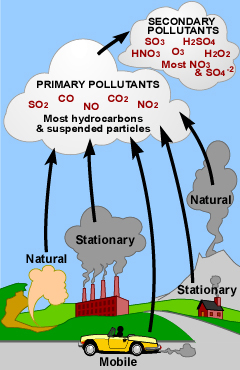 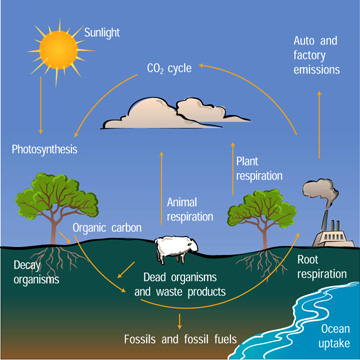 Sources of CO2
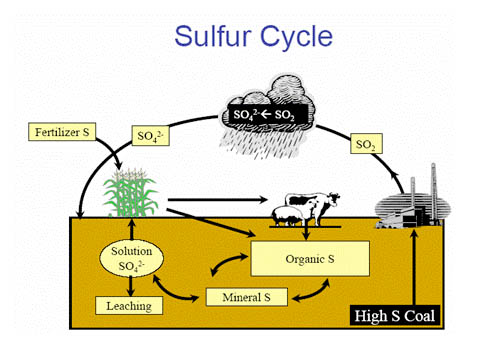 Atmosphare
الملوثات الغازية الكيميائيةchemical Pollutant
الملوثات الغازية
طرق الوقاية من الملوثات الغازية ومكافحتها Gaseous Pollutants Control
الطرق الفنية الواجب اتباعها لحماية البيئة من تلوث الهواء
الانظمة الخاصة بإزالة ملوثات الهواء
يمرر مجرى الغاز على اجهزة خاصة ينتشر فيها رذاذ الماء
كفاءة عالية 80-95
Chapter 2
Hydrosphere
الغــــــــلاف المائــــــي
يشكل الغلاف المائي 70% من سطح الكرة الارضية
الكتل الثلجية تشكل في القطبين نسبة 10%
تحدث الدورة المائية على سطح الارض
الماء الصالح للاستعمال فقط 3% 
 0.4% صالحة للشرب
2.6%  جليد
Water cycle
مياه معقمة ومقطرة
مياه مقطره
Distilled water
مياه معقمة
Sterilized water
ملوثات الماء
مصادر تلوث الماء
معالجة المياه الجوفية
طرق تحلية مياه البحر حسب كيفية فصل الماء عن الاملاح
الغلاف الأرضي
الانجراف